Digital watch
Wristlet watch
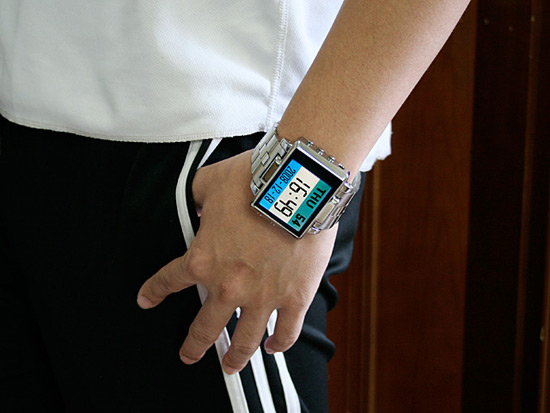 Desktop digital watch
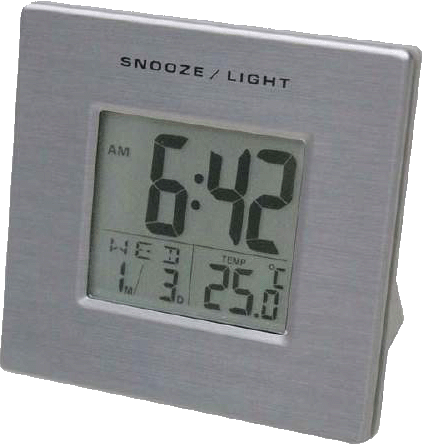 Thank you for attention!